Data Analytics and CERN IT Hadoop Service
CERN openlab Technical Workshop
CERN, December 2016
Luca Canali, IT-DB
1
Data Analytics at Scale – The Challenge
When you cannot fit your workload in a desktop
Data analysis and ML algorithms over large data sets 
Deploy on distributed systems
Complexity quickly goes up
Data ingestion tools and file systems
Storage and processing engines
ML tools that work at scale
Engineering Effort for Effective ML
From “Hidden Technical Debt in Machine Learning Systems”, D. Sculley at al. (Google), paper at NIPS 2015
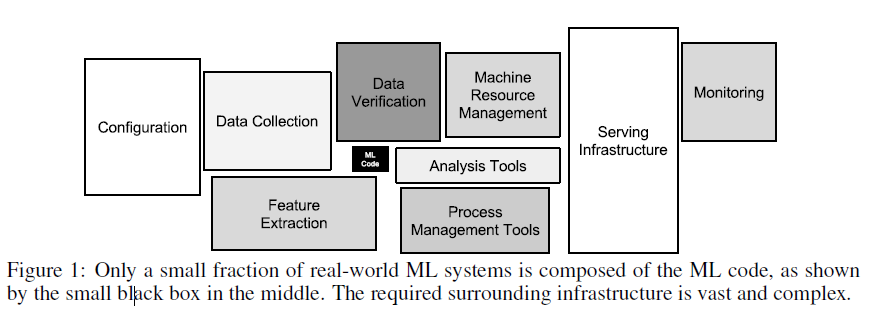 Managed Services for Data Engineering
Platform
Capacity planning and configuration
Define, configure and support components
Running central services
Build a team with domain expertise
Share experience
Economy of scale
Hadoop Service at CERN IT
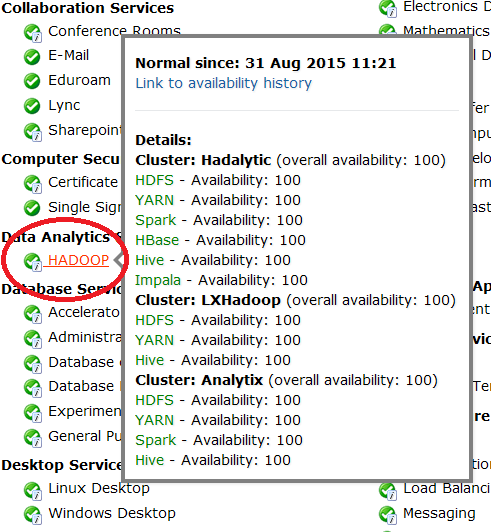 Setup and run the infrastructure

Provide consultancy

Build user community

Joint work
IT-DB and IT-ST
Overview of Available Components (Dec 2016)
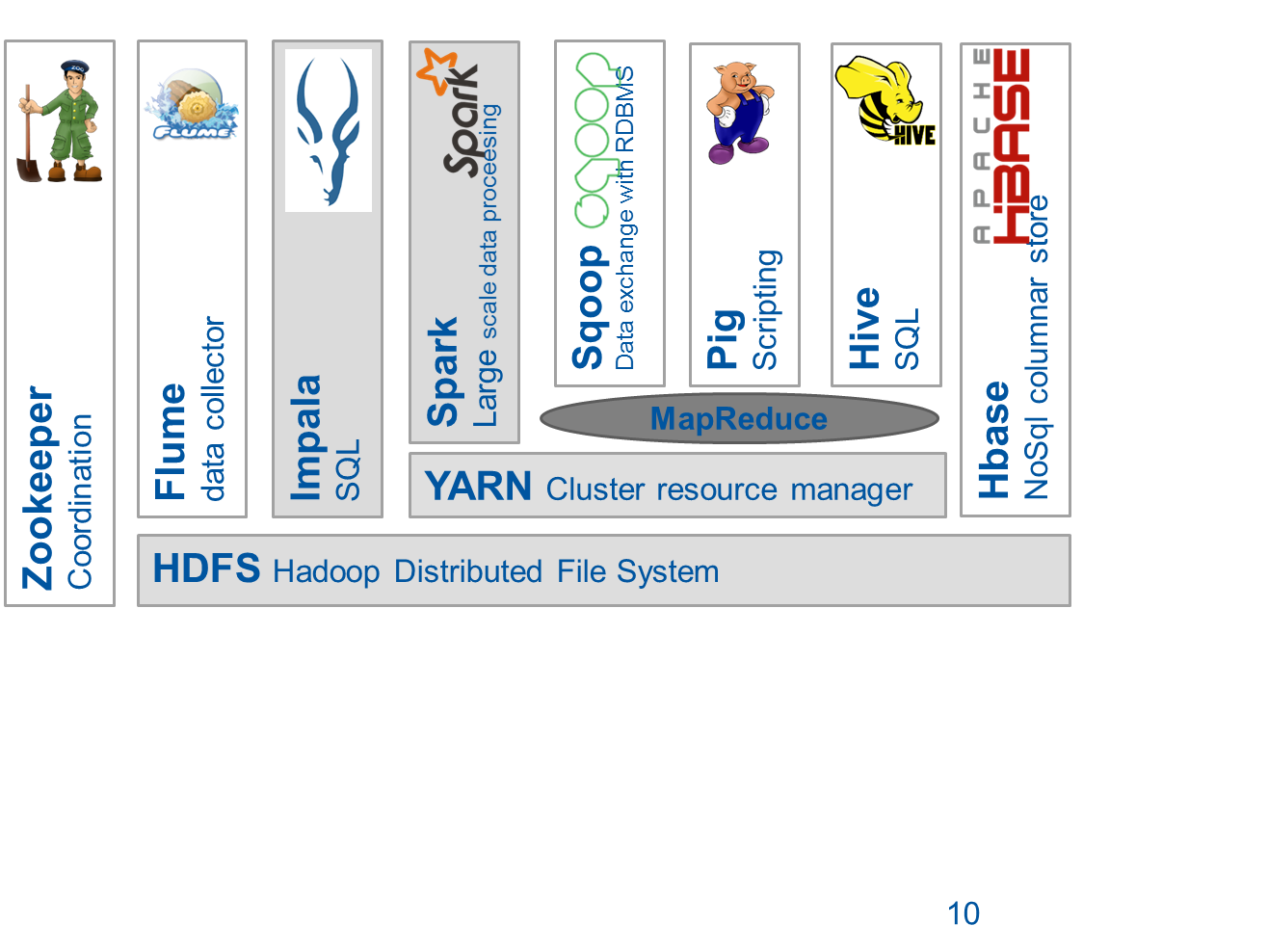 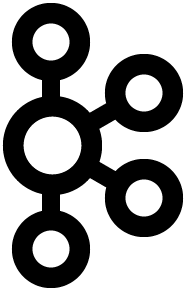 Kafka
Streaming/Ingestion
Hadoop clusters at CERN IT
3 production clusters (+ 1 for QA) as of December 2016
Apache Spark
Spark evolution from map reduce ideas
Powerful engine, in particular for data science and streaming
Aims to be a “unified engine for big data processing”
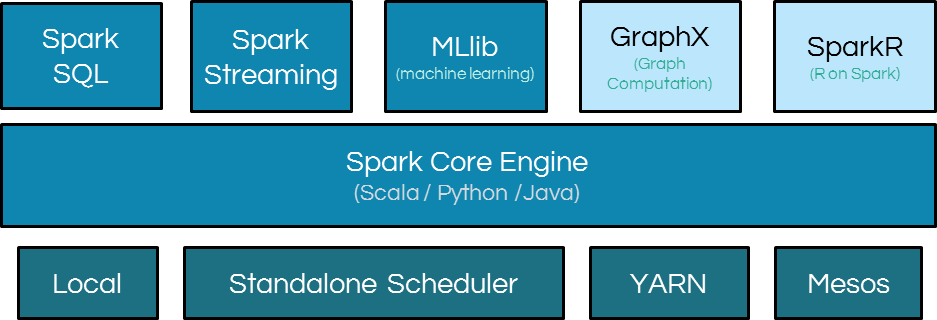 8
Machine Learning and Spark
Spark addresses use cases for machine learning at scale

Distributed deep learning
Working on use cases with CMS and ATLAS
Custom development: library to integrate Keras + Spark 
Testing also other solutions
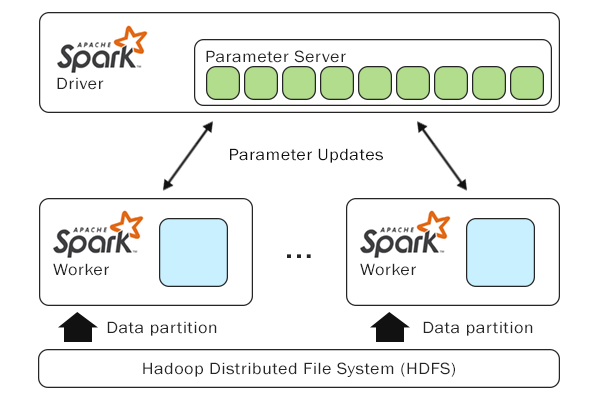 9
Some Important Challenges
Infrastructure
Components
Evolution
Running Services
Knowledge sharing and technology adoption
Infrastructure and configuration
What HW to use, how to configure it?
We are starting small (~ 1000 cores, 3TB RAM, 6 PB disk)
Commodity HW (standard components at CERN datacenter)
Cloud
Pilot in the pipeline using private cloud at CERN
collaboration with OpenStack team 
Future: test public cloud?
Components, Engines and File Formats
State of the art evolves quickly
Challenge: reviewing application and architecture choices on short cycles (~2 years?)
Need to minimize technical debt
Examples:
Yesterday: it was all about map reduce
Today: Spark, Impala
Service evolution and testing in progress
Example: Kudu promising to add fast insert and updates and key-based search
Deep Learning
Quickly evolving field
New tools and platforms
Role of HW also very important (GPUs, FPGAs, etc)
Many challenges to understand with distributed learning
Hadoop service at CERN working on
Integration with Spark
Comment: an area to further explore
Running the service
Configuration: 
Currently using CDH (Cloudera) distribution + puppet
Plans to test use of Cloudera Manager (at least for monitoring, possibly for installation)
Backup and recovery: work in progress
More work needed on monitoring and security, building from current experience
Further work and understanding on workload management and performance
Pilot Implementation – NXCALS
Pilot architecture tested by CERN Accelerator Logging Services
Critical system for running LHC
Challenge: production in 2017
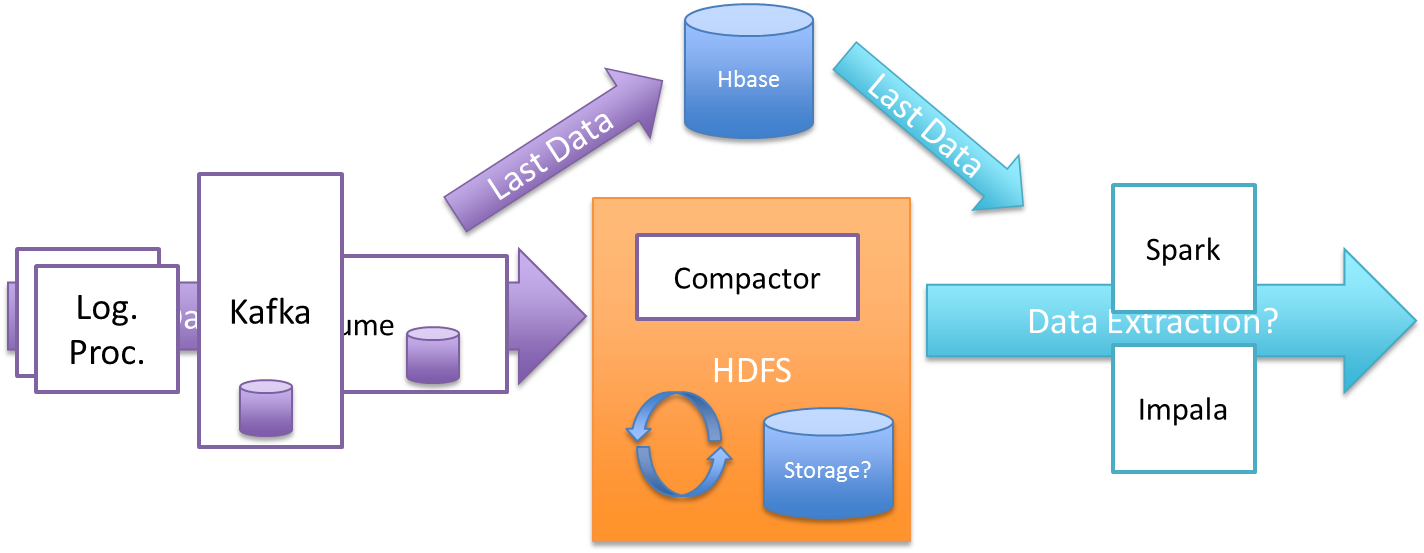 Credit: Jakub Wozniak, BE-CO-DS
Performance and Testing at Scale
Challenges with ramping up the scale
Example from the CMS data reduction challenge: 1 PB and 1000 cores
Production for this use case is expected 10x of that.
New territory to explore 
Action: access to HW for tests
CERN clusters + external resources from partners?
Technology Adoption
Build community at CERN
Hadoop users forum, analytics working group, openlab workshops, seminars, …
Build a HEP community around ML
How to position ML with “current tools for HEP” analysis?
Offer and provide training
Examples: tutorials by IT-DB, also discussing with tech training at CERN on courses for the catalog,
Link with other scientific communities and industry
Knowledge sharing
Conclusions
CERN Hadoop and Spark service 
Established and evolving
Bring “big data” solutions from open source into CERN use cases
Several production implementations more in pipeline

Brings value for analytics and large datasets
Machine learning at scale

IT Hadoop service provides consultancy, platforms and tools
18
Acknowledgements
The following have contributed to the work reported in this presentation

Members of IT-DB-SAS section
Supporting Hadoop components FE

Rainer Toebbicke, Dirk Duellmann, Luca Menichetti from IT-ST
Supporting Hadoop Core FE
19
Discussion / Feedback
Q & A
20
Backup Slides
Backup Slides with additional details on ongoing projects
Impala - SQL on Hadoop
Distributed SQL query engine for data stored in Hadoop

Based on MPP paradigm (no MapReduce, Spark)

Designed for high performance
Written in C++
Runtime code generation using LLVM
Direct data access
22
Production Implementation – WLCG Monitoring
Lambda Architecture
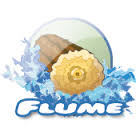 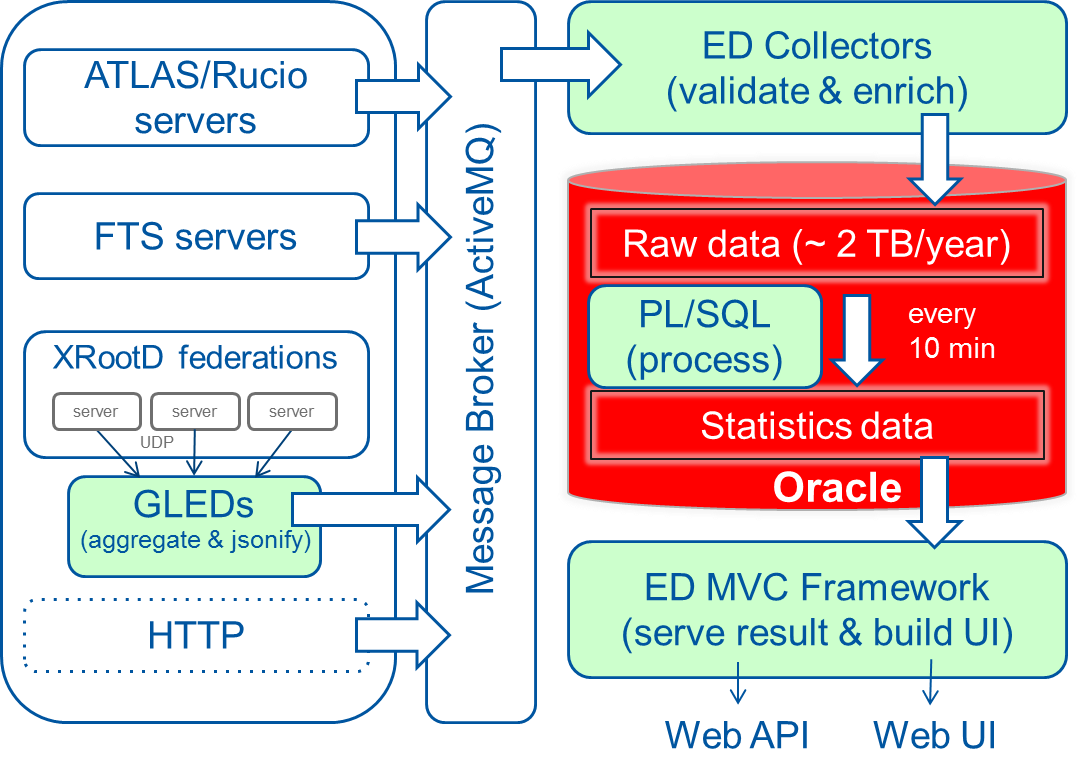 Batch processing
Real-time
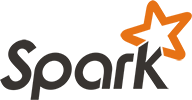 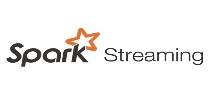 HADOOP
ACTIVE MQ
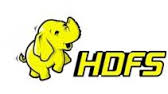 Web UI
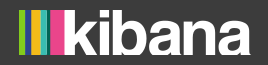 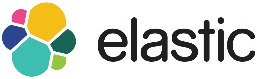 Modernizing the applications for ever demanding analytics needs
Credit: Luca Magnoni, IT-CM
23
Projects
Atlas Event Index (Production Service)
HBASE for fast lookup events; 40 TB/year

LHC Postmortem Analysis
Real-time Postmortem Analytics of LHC monitoring data – Kafka + Spark

Analysis of industrial controls data

Future Circular Collider: Reliability and Availability analysis
Integrating heterogeneous data sources
Correlation between different domains
24
Advantages
No changes to the application
Data sources are transparent to the users
Opens up the possibility for new analytical queries
Connecting Hadoop and Oracle
Offload data from Oracle to Hadoop
recent data in Oracle; archive data in Hadoop




Offload queries to Hadoop
Hadoop
Hadoop
Oracle
Oracle
table partitions
Offload interface: DB LINK, External table
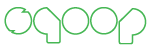 limited storage throughput
scalable storage
SQL engines: Impala, Hive
create view big_table as 
    select * from online_big_table where date > ‘2016-05-05’  
    union all
    select * from archival_big_table@hadoop where date <= ‘2016-05-05’
SQL
offloaded SQL
Jupyter Notebooks
Jupyter notebooks for data analysis
System developed at CERN (EP-SFT) based on CERN IT cloud
SWAN: Service for Web-based Analysis
ROOT and other libraries available

Integration with Hadoop and Spark service
Distributed processing for ROOT analysis
Access to EOS and HDFS storage
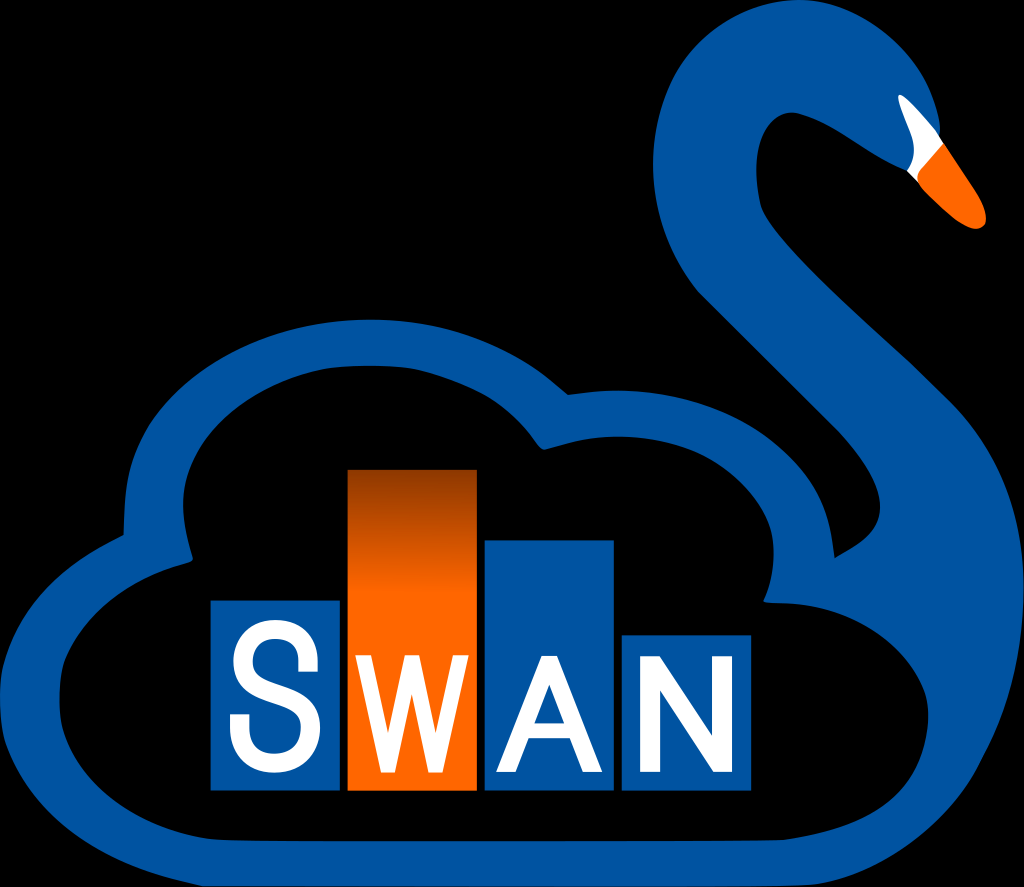 26
Hadoop User Experience - HUE
Hue is a web interface for analyzing data with Apache Hadoop
View your data using HDFS filebrowser
Enhance and Analyze using Query editors for Impala, HIVE
Analyze & visualize using Spark notebooks (beta)


Requested by the user community



Available on Hadoop clusters
https://hue-hadalytic.cern.ch
https://hue-analytix.cern.ch (soon)
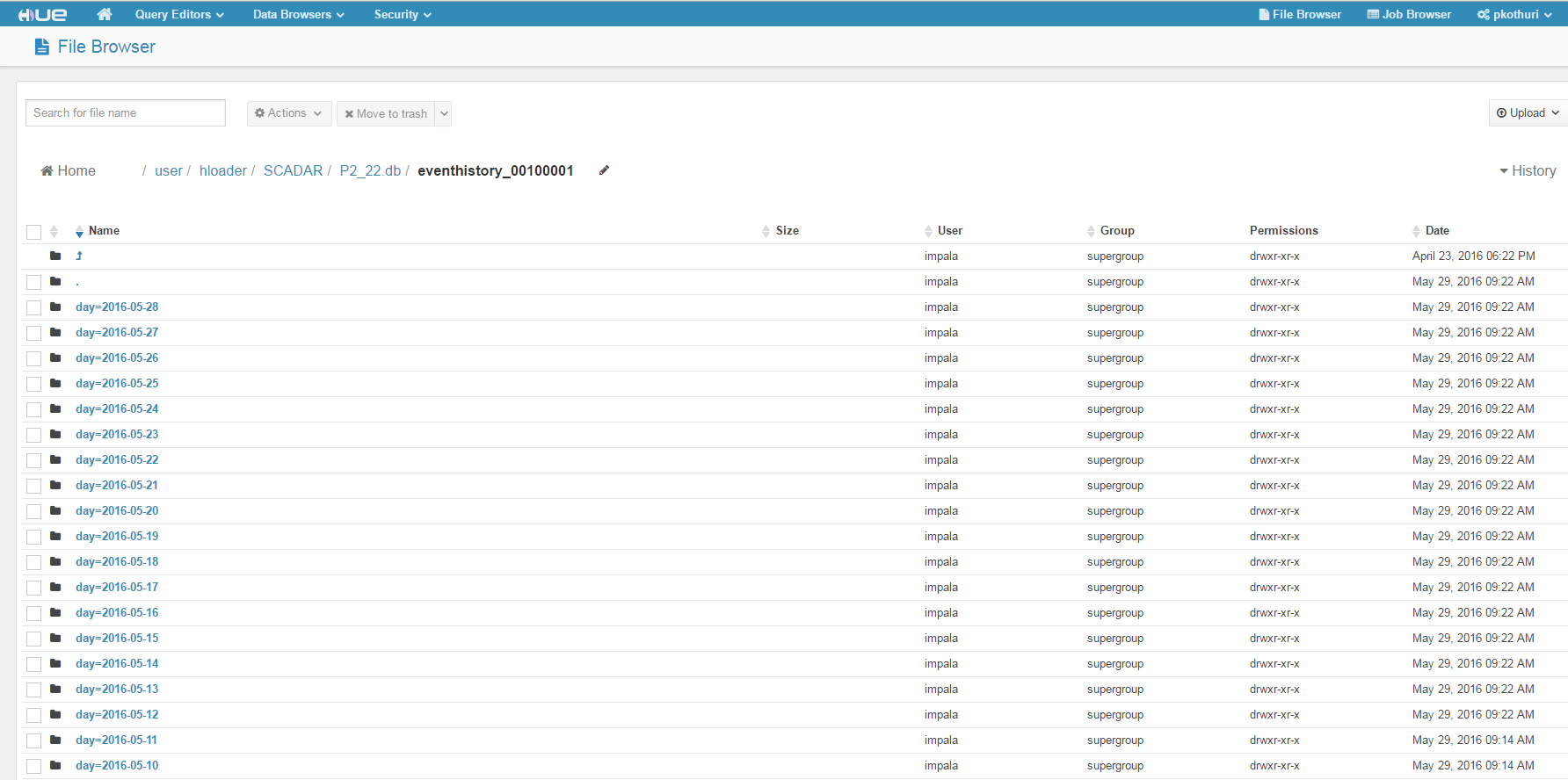 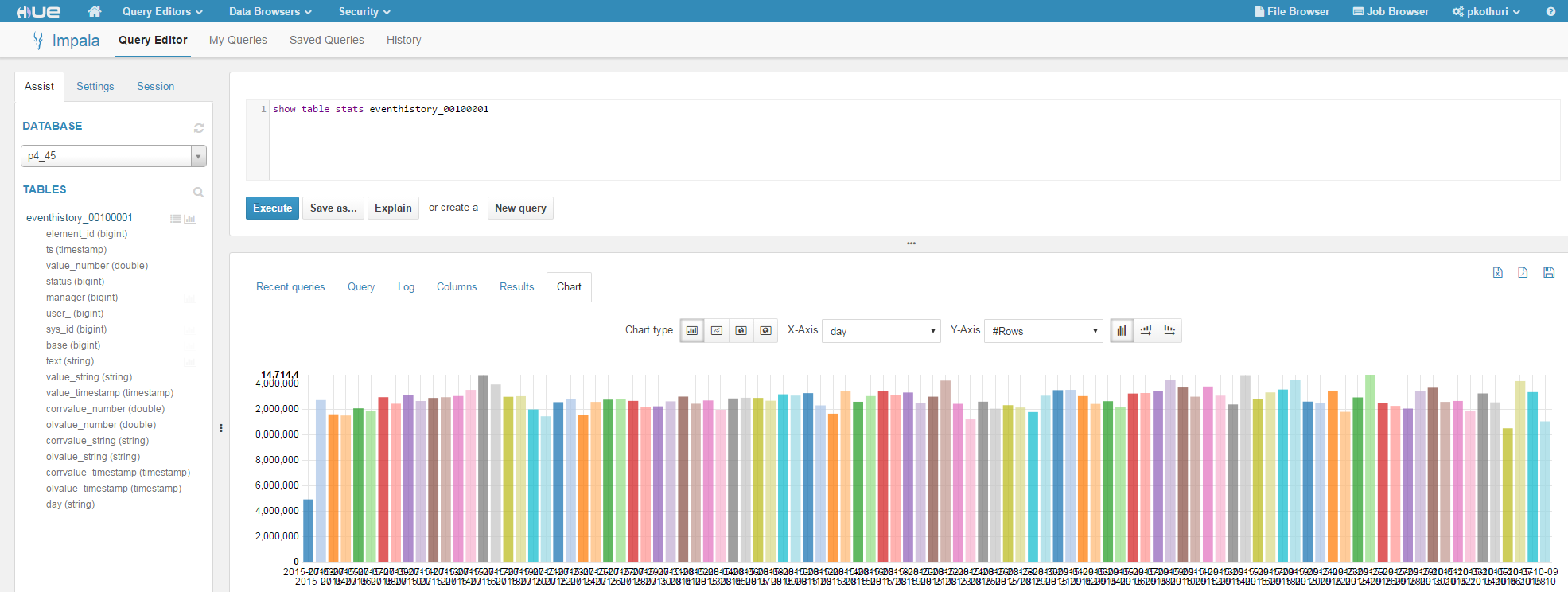 27
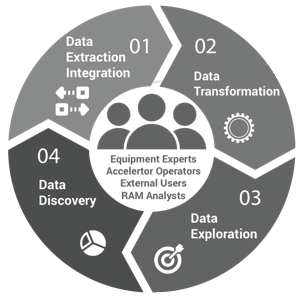 Oracle Big Data Discovery
Features
Data Exploration & Discovery
Data Transformation with Spark in Hadoop
Apply built-in transformations or write your own scripts
Data Enrichment: Text analytics, geolocation, etc.
Collaborative environment
CERN SSO integrated
Already available for Hadoop test cluster
Some demos
https://www.youtube.com/watch?v=Jyw9NtUZ_ks
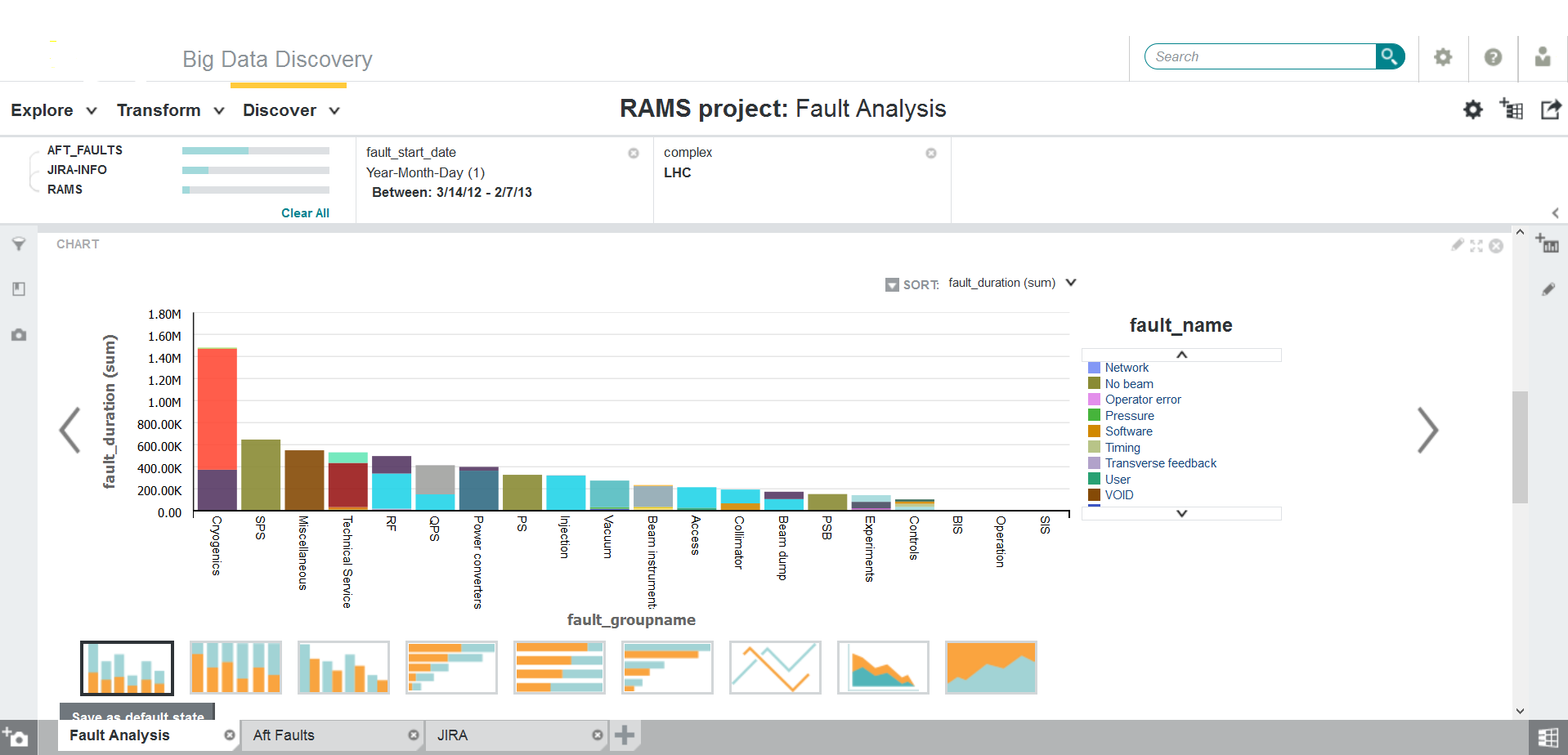 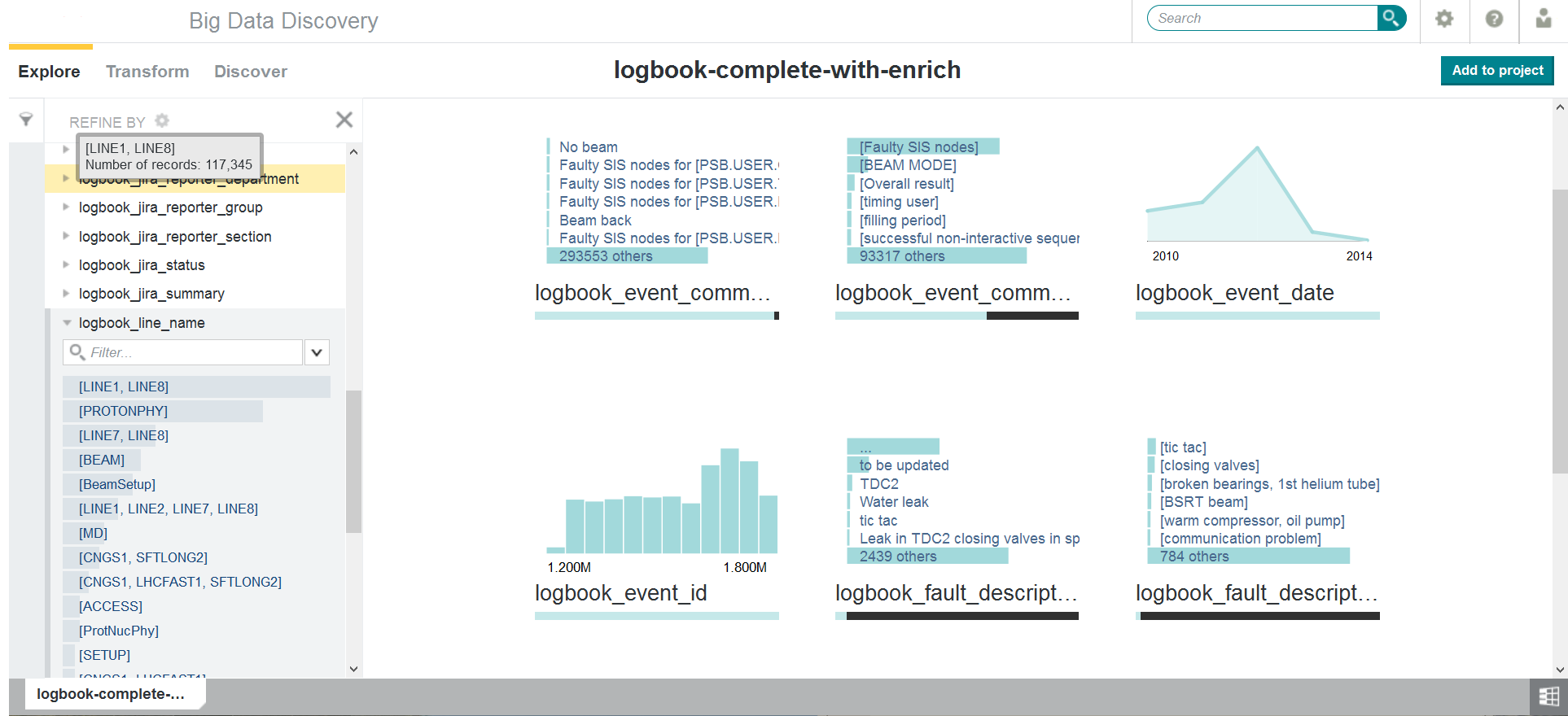 Hadoop performance troubleshooting
hprofile
Tool developed by IT Hadoop service to troubleshoot application performance on Hadoop
Ability to identify part of the code the application is spending most time on and visualize this in a Human readable manner using flamegraphs
Usage and more information
https://github.com/cerndb/Hadoop-Profiler
Blog - http://db-blog.web.cern.ch/blog/joeri-hermans/2016-04-hadoop-performance-troubleshooting-stack-tracing-introduction
29
Hadoop performance troubleshooting
This profiler helped to identify the performance bottlenecks in sqoop when importing data in parquet format
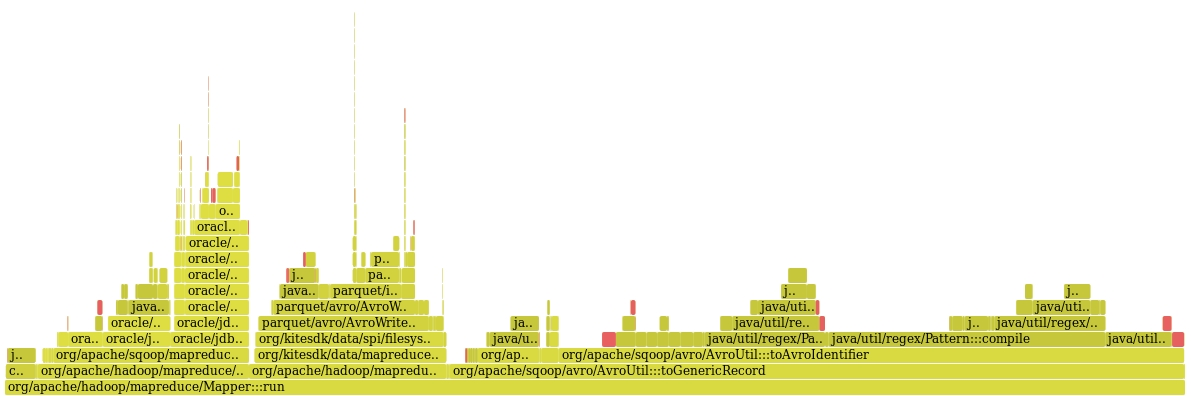 Service Evolution
Kudu – New Hadoop storage for faster analytics
Complements HDFS and HBASE
Fills the gap in capabilities of HDFS (optimized for analytics on extremely large datasets) and HBASE (optimized for fast ingestion and queries over small datasets)

Backups for Hadoop

Evaluation and possible deployment of Alluxio – in-memory distributed filesystem
31